SAVE NATURE
10 tips to save nature
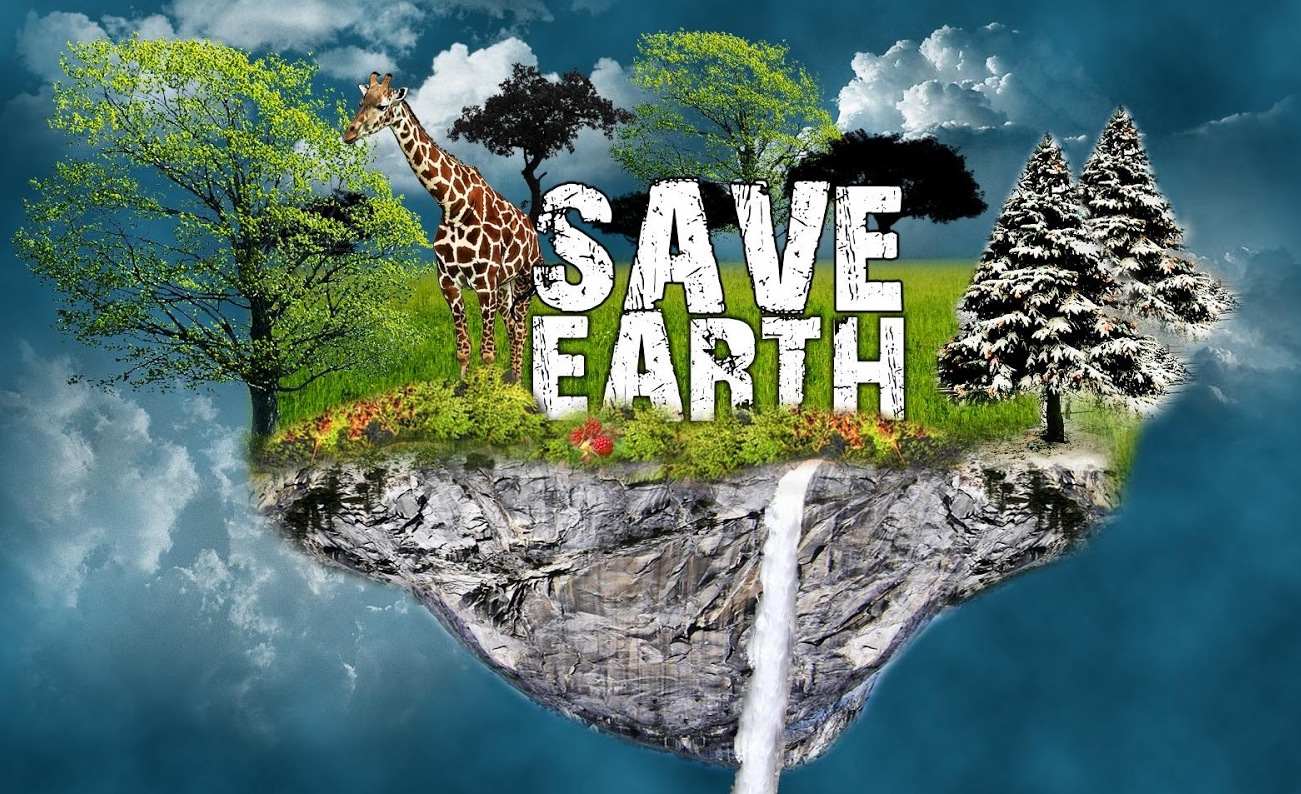 Going green is easier than you think. There are little things you can do every day to help reduce greenhouse gases and make a less harmful impact on the environment. Taking care of the Earth is not just a responsibility -- it's a privilege. ­In that spirit, HowStuffWorks came up with 10 things you can do to help save the Earth.
Those are some tips to save nature: 
1.­ Pay attention to how you use water. The little things can make a big difference. Every time you turn off the water while you're brushing your teeth, you're doing something good. Got a leaky toilet? You might be wasting 200 gallons of water a day . Try drinking tap water instead of bottled water, so you aren't wasting all that packaging as well. Wash your clothes in cold water when you can.
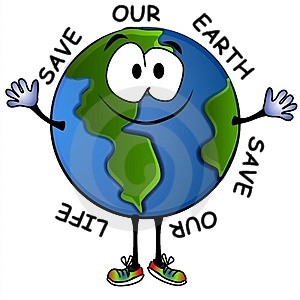 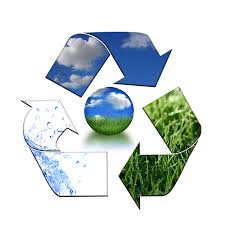 2. Leave your car at home. If you can stay off the road just two days a week, you'll reduce greenhouse gas emissions by an average of 1,590 pounds per year . Combine your errands -- hit the post office, grocery store and shoe repair place in one trip. It will save you gas and time.
3. Walk or ride your bike to work, school and anywhere you can. You can reduce greenhouse gases while burning some calories and improving your health. If you can't walk or bike, use mass transit or carpool. Every car not on the road makes a difference.
4. Recycle.You can help reduce pollution just by putting that soda can in a different bin. If you're trying to choose between two products, pick the one with the least packaging. If an office building of 7,000 workers recycled all of its office paper waste for a year, it would be the equivalent of taking almost 400 cars off the road .

5. Compost. Think about how much trash you make in a year. Reducing the amount of solid waste you produce in a year means taking up less space in landfills, so your tax dollars can work somewhere else. Plus, compost makes a great natural fertilizer.
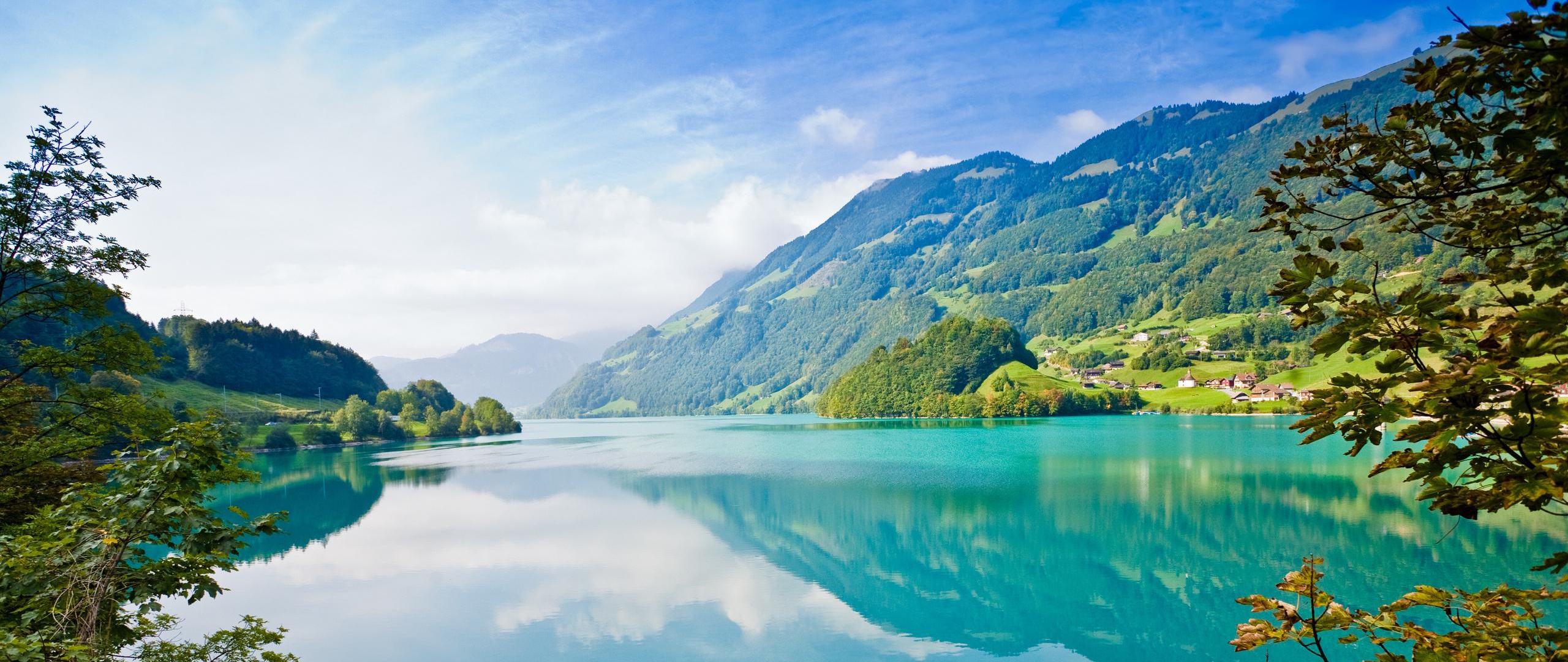 6. Change your light bulbs. Compact fluorescent light bulbs  last 10 times longer than a standard bulb and use at least two-thirds less energy. If you're shopping for new appliances or even home electronics, look for ENERGY STAR products, which have met EPA and U.S. Department of Energy guidelines for energy efficiency. 

7. Make your home more energy efficient .Clean your air filters so your system doesn't have to work overtime. Get a programmable thermostat so you aren't wasting energy when you aren't home. When you go to bed, reduce the thermostat setting , you won't miss those extra degrees of heat or air conditioning while you're asleep.
8. Maintain your car. Underinflated tires decrease fuel economy by up to three percent and lead to increased pollution and higher greenhouse gas emissions . Underinflation also increases tire wear, so it will save you money in the long run if you're good about checking your tire pressure.

9. Drive smarter. Slow down , driving 60 miles per hour instead of 70 mph on the highway will save you up 4 miles per gallon. Accelerating and braking too hard can actually reduce your fuel economy, so take it easy on the brakes and gas pedal.
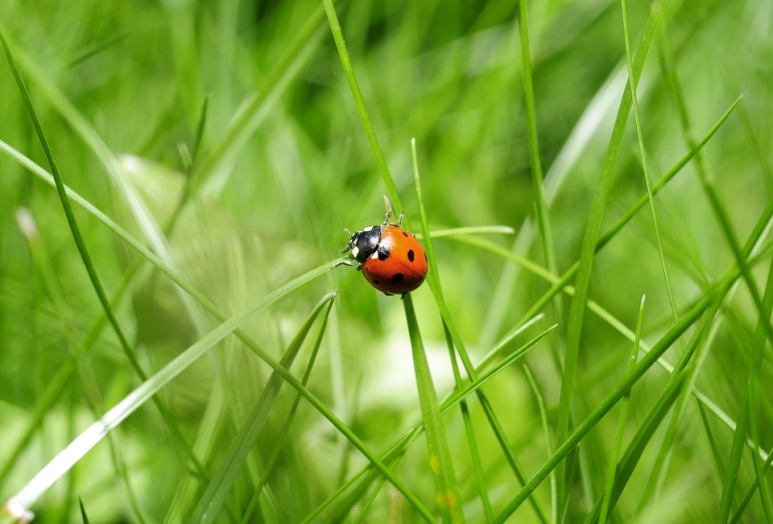 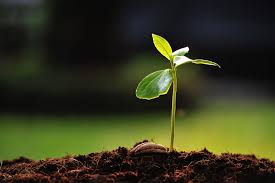 10.Turn off lights when you're not in the room and unplug appliances when you're not using them. It only takes a second to be environmentally conscious.
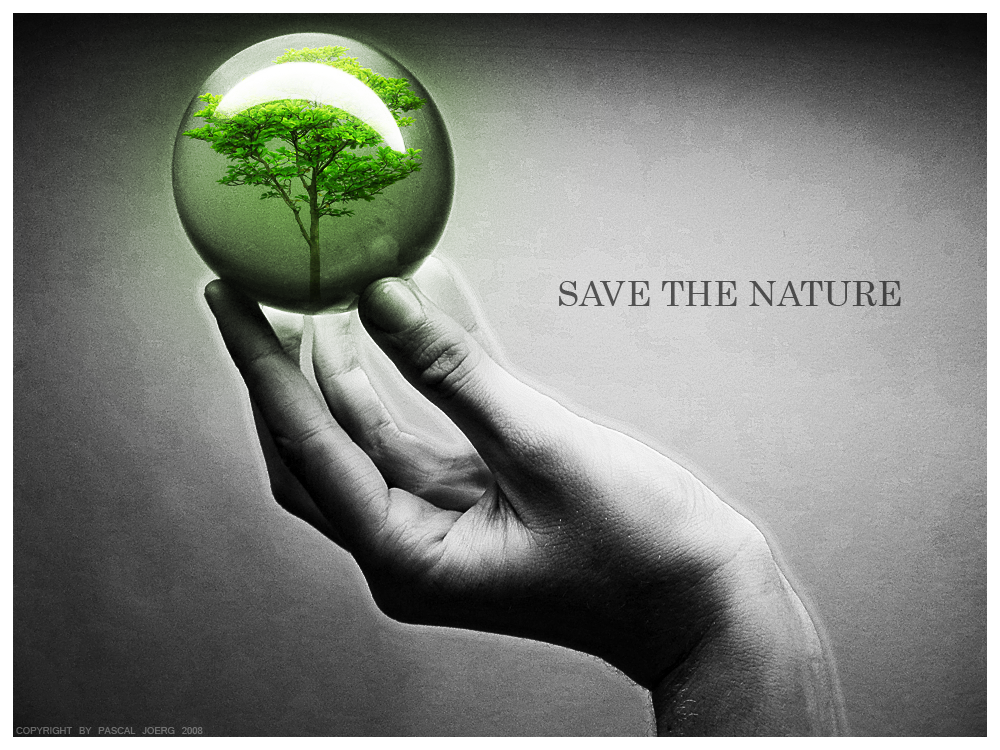 Ilaria Deperte,Graziana Sidella